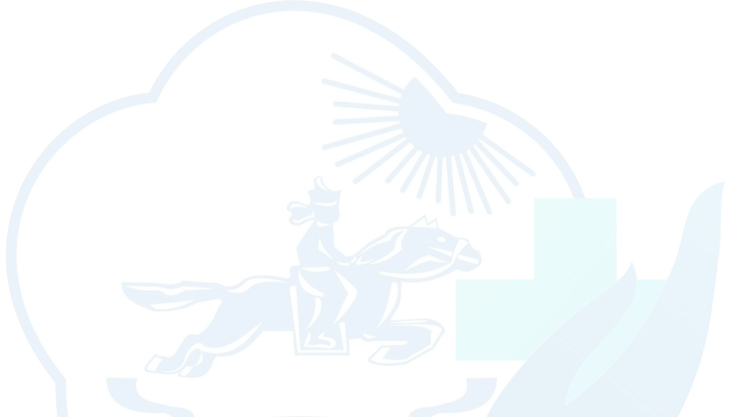 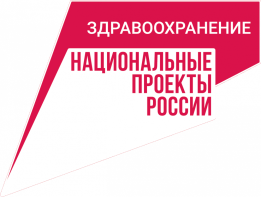 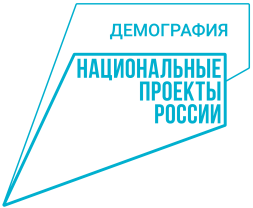 О предварительных итогах 
реализации национальных проектов 
«Здравоохранение» и «Демография»
Министерства здравоохранения Республики Тыва
за 1 полугодие 2023 года
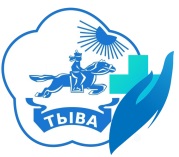 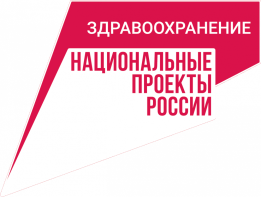 НАЦИОНАЛЬНЫЕ ПРОЕКТЫ «ЗДРАВООХРАНЕНИЕ»
«Борьба с онкологическими заболеваниями»
РАННЕЕ ВЫЯВЛЕНИЕ
от общего числа выявленных
3 показателя
«Одногодичная летальность больных со злокачественными новообразованиями». План на 2023г. - 20,8; факт на июнь  - 24,9% (76 чел.), АППГ – снижение на 15,82% (июнь2022г-29,58%; 98 чел), - положительная тенденция 
«Доля злокачественных новообразований, выявленных на 1-2 стадиях»- план 2023г - 56,1% факт за июнь 2023 г. - 54% (142 чел.), АППГ - увеличение на 26,2% (июнь 2022 г.- 39,8%, 119 чел.  - положительная тенденция 
«Удельный вес больных с злокачественными новообразованиями, состоящих на учете 5 лет – план  2023г. – 57,2; факт за июнь 2023г - 55,8; АППГ - повышение на 22,6% (июнь  2022 г.-45,5), - положительная тенденция
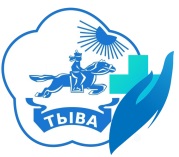 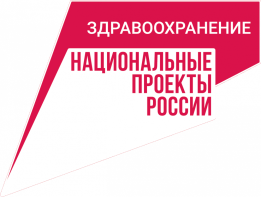 НАЦИОНАЛЬНЫЕ ПРОЕКТЫ «ЗДРАВООХРАНЕНИЕ»
«Борьба с онкологическими заболеваниями»
СТРУКТУРА СМЕРТНОСТИ
по причинам
ОСНАЩЕНИЕ:
ЦАОП – аппараты эндоскоп, МРТ, КТ
возможность диагностики рака желудка на ранних стадиях
РЕСОНКОДИСПАНСЕР – 31 ед. цифровой медтехники
ПЕРВИЧНОЕ ЗВЕНО – 24 эндоскопа, 10 – РГ, 1 – ФГ, 11 – УЗИ.
ПРИЧИНЫ поздней диагностики:
низкая онконастрорженность на первичном звене
недостаточное количество биопсийных исследований
слабая оргметодработа РОД с главными внештатными врачами
               по пульмонологии и гастроэнтерологии
АУДИТ качества медпомощи:
	НМИЦ онкологии им. Н.Н. Блохина рекомендовано увеличить количество 	эндоскопических 	исследований со взятием биопсийного материала в ЦАОП до 20% исследований, 	обследовать 90% населения Кызыла
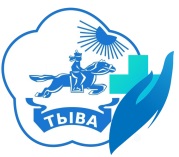 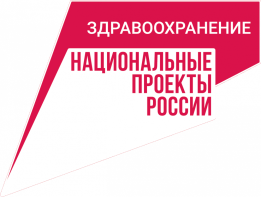 НАЦИОНАЛЬНЫЕ ПРОЕКТЫ «ЗДРАВООХРАНЕНИЕ»
«Обеспечение медицинских организаций системы здравоохранения квалифицированными кадрами»
7 показателей 
1 результат
обеспеченность врачами. План 2023 г.– 53,0. на 10 тыс. нас., факт на 01.07.2023 г. – 47,7;
обеспеченность специалистами узкого профиля. План 2023г. - 17,8 чел. на 10 тыс. нас.; факт на 01.07.2023 - 11,6;
обеспеченность специалистами скорой медпомощи. План 2023 г. - 9,2 на 10 тыс. нас.; факт на 01.07.2023 - 7,6
обеспеченность средними медработниками. План 2023 г.– 151,3 чел. на 10 тыс. нас. факт на 01.07.2023 г. – 131,8; 
укомплектованность МО, оказывающих медицинскую помощь в амбулаторных условиях врачами. План 2023 г.– 95,7%, факт на 01.07.2023 г. – 85,3% ; 
укомплектованность МО, оказывающих медицинскую помощь в амбулаторных условиях средними мед работниками, план 2023 г.– 100%, факт на 01.07.2023 г. – 88,6%;
укомплектованность ФАП, ВА медицинскими работниками. План 2023 г.– 96,2%, факт на 01.07.2023 г. – 89,6% ;
1 результат: Увеличение численности средних медработников. план на 2023 г. – 4,799 чел., факт на 01.07.2023 г. – 4,440 .
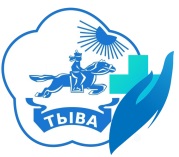 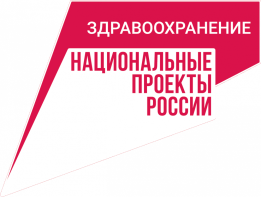 НАЦИОНАЛЬНЫЕ ПРОЕКТЫ «ЗДРАВООХРАНЕНИЕ»
«Развитие детского здравоохранения, включая создание современной инфраструктуры оказания медицинской помощи детям»
3 показателя
младенческая смертность. План в 2023 г. – 6,3 промилле, факт на 01.07.2023 – 7,3;
смертность детей 0-4 года на 1000 родившихся живыми, план 2023 г. – 10,5, факт на 01.07.2023 – 10,8;
смертность детей 0-17 лет на 100 000 детей соответствующего возраста (число случаев на 100 тыс.), 
						план 2023 г. – 85,0, факт на 01.07.2023 г. – 92,9
АУДИТ качества медпомощи:
	НМИЦ акушерства, гинекологии и перинатологии им. В.И. Кулакова, 
	Санкт-Петербургского государственного медицинского педиатрического университета. 
	НМИЦ психиатрии им. Сербского.
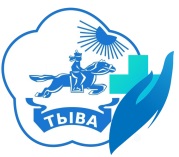 ИНФОРМАТИЗАЦИЯ ЗДРАВООХРАНЕНИЯ
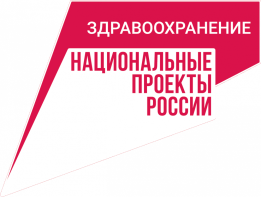 «Создание единого цифрового контура в здравоохранении на основе ЕГИС в здравоохранении Республики Тыва»
2 показателя
Причина рисков - слабая исполнительской дисциплины и слабый контроль со стороны руководителей
Доля записей на прием к врачу, совершенных гражданами дистанционно – 23%, при плане – 56%; 
НАИБОЛЕЕ НИЗКИЕ ПОКАЗАТЕЛИ у следующих ЦКБ:
Монгун-Тайгинской - 6,9%, Бай-Тайгинской - 8,4%, Тоджинской - 14,0%, Каа-Хемской - 14,2% 
Доля случаев оказания медицинской помощи, по которым предоставлены электронные медицинские документы в подсистемы ЕГИСЗ – 14,4%, план – 80%.
НАИБОЛЕЕ НИЗКИЕ ПОКАЗАТЕЛИ у следующих МО:
Стомполиклиники - 0%, Тере-Хольской - 0,3%, Центра скорой медпомощи -0,8%, Тоджинской - 3,2%, 
Пий-Хемской - 4,7%, Центра общественного здоровья - 5,6%, Чеди-Хольской - 6,1%, Тес-Хемской - 7,0%
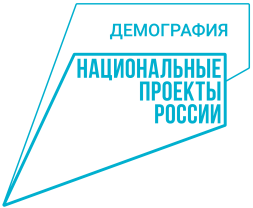 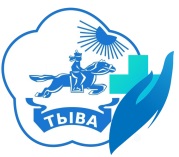 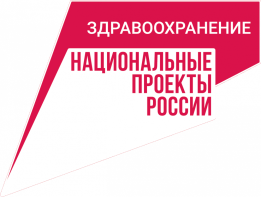 НАЦИОНАЛЬНЫЕ ПРОЕКТЫ «ЗДРАВООХРАНЕНИЕ»            и «ДЕМОГРАФИЯ»
«Развитие системы оказания первичной медико-санитарной помощи»
«Старшее поколение»
на 21 передвижном медицинском комплексе проведено 504 выезда мобильных бригад и осмотрены 7699 сельских жителей
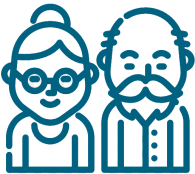 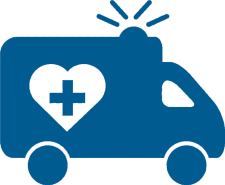 против пневмококковой инфекции 
вакцинированы 30 граждан
«Укрепление общественного здоровья»
«Модернизация первичного звена здравоохранения»
предусмотрено 2 млн. 391,4 тыс. р.
В 7 кожуунах республики среди 21
МО первичного звена оснащены 68 единицами медицинского  оборудования. Расширились возможности сельского здравоохранения, активно проводится диспансеризация сельских жителей по месту
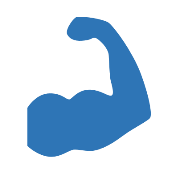 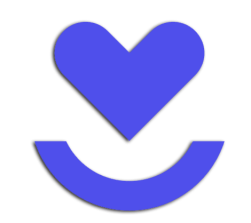 трудового коллектива ЦКБ внедрены мероприятия корпоративной программы «ЗОЖ и позитив-успешный коллектив!».
«Борьба с сердечно-сосудистыми заболеваниями»
Снизилась на 39,7% доля больничной летальности от острого инфаркта миокарда до 10,0% (2022 г. -16,6%).  Снизилась больничная летальность от острых нарушений мозгового кровообращения на 27,1% (2023г. -7,8%; 2022 г.-10,7%).
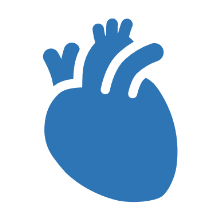 «Финансовая поддержка семей при 
рождении детей»
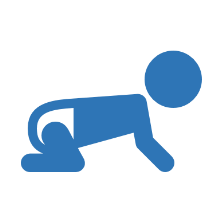 на ЭКО направлены 146 
супружеских пар, оплачены за
счет программы ОМС 83 (46,1%) случая
Открытие  кардиохирургического отделения  позволило увеличить на 15,1% количество рентген эндоваскулярных вмешательств в лечебных целях (2023 г.-191; 2022 г. -166)
87,5% из 1978 сердечников обеспечены бесплатными лекарствами
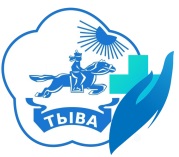 ЛЬГОТНОЕ ЛЕКАРСТВЕННОЕ ОБЕСПЕЧЕНИЕ
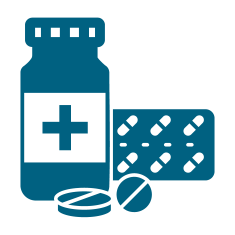 сохраняют право на лекарственные препараты в натуральном виде 15096 человек, в том числе  
за счет республиканского бюджета - 26076 чел.
закуплены медикаменты на 403,40 млн. рублей, в том числе из республиканского бюджета - 201,64 млн рублей.
выданы бесплатные медикаменты на 237,29 млн. рублей, в том числе за счет средств республиканского бюджета – 114,60 млн. рублей.
15883
Обеспечены бесплатными лекарствами, в том числе 9039 граждан регионального регистра, выписаны  и обслужены 59620 шт. льготных рецептов.
человек
На 42,29млн. рублей обеспечены лекарственными препаратами лица, страдающие редкими (орфанными) заболеваниями.
180 больных высокозатратными нозологиями обеспечены лекарственными препаратами на 88,02 млн рублей.
В рамках нацпроекта «Здравоохранение» по направлению «Борьба с сердечно-сосудистыми заболеваниями» 1213 пациентов с сердечно-сосудистыми заболеваниями и сердечно-сосудистыми осложнениями высокого риска обеспечены лекарственными препаратами на 10,13 млн. рублей.
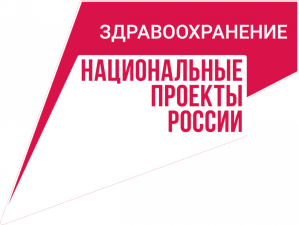 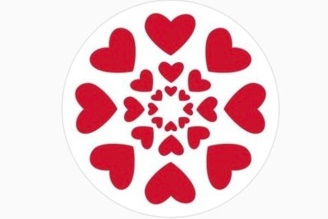 Фондом «Круг добра» по республике медицинская помощь оказывается 10 детям с тяжелыми жизнеугрожающими и хроническими заболеваниями, в том числе редкими (орфанными) заболеваниями.
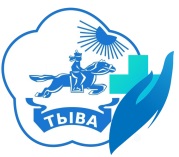 ИНФОРМАТИЗАЦИЯ ЗДРАВООХРАНЕНИЯ
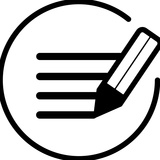 Предварительная запись к врачу:
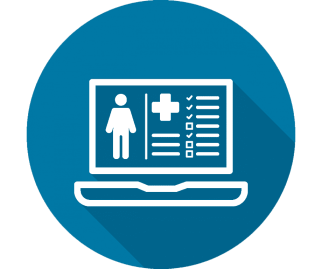 К медицинской информационной системе РМИАС17 подключены более 1800 медицинских работников и работают в ЕГИС Республики Тыва.
ЕПГУ – 104 505
Инфоматы, мобильное приложение – 2 285
Сall-центры – 88 984
МИС – 79 730
Дорабатывается МИС для внедрения 37 новых видов структурированных медицинских документов. Введен функционал занесения историй болезни «Стационар».
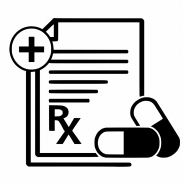 Оформлено более 35 тыс. 
льготных рецептов на лекарства
Проведены 1002 телемедицинские 
консультации  с НМИЦ:
Ресбольнице № 1 - 685, 
Респсихбольнице - 5, 
Детской больнице -74, 
Реснаркодиспансере - 5, 
Перинатальном центре - 150, 
Ресонкодиспансере -143
На 310 967 человек или 92,2% жителей заведены электронные медицинские карты. 

Электронная подпись имеется у каждого врача.
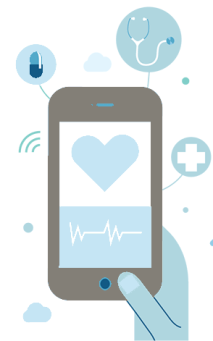 Реализован формат «Врач-пациент» в системе «Сберздоровье»
с подключением 31 медорганизации. Проведена 281 телемедицинская консультация по кардиологии, детской кардиологии, неврологии, терапии, гинекологии, психологии, травматологии-ортопедии, дерматологии
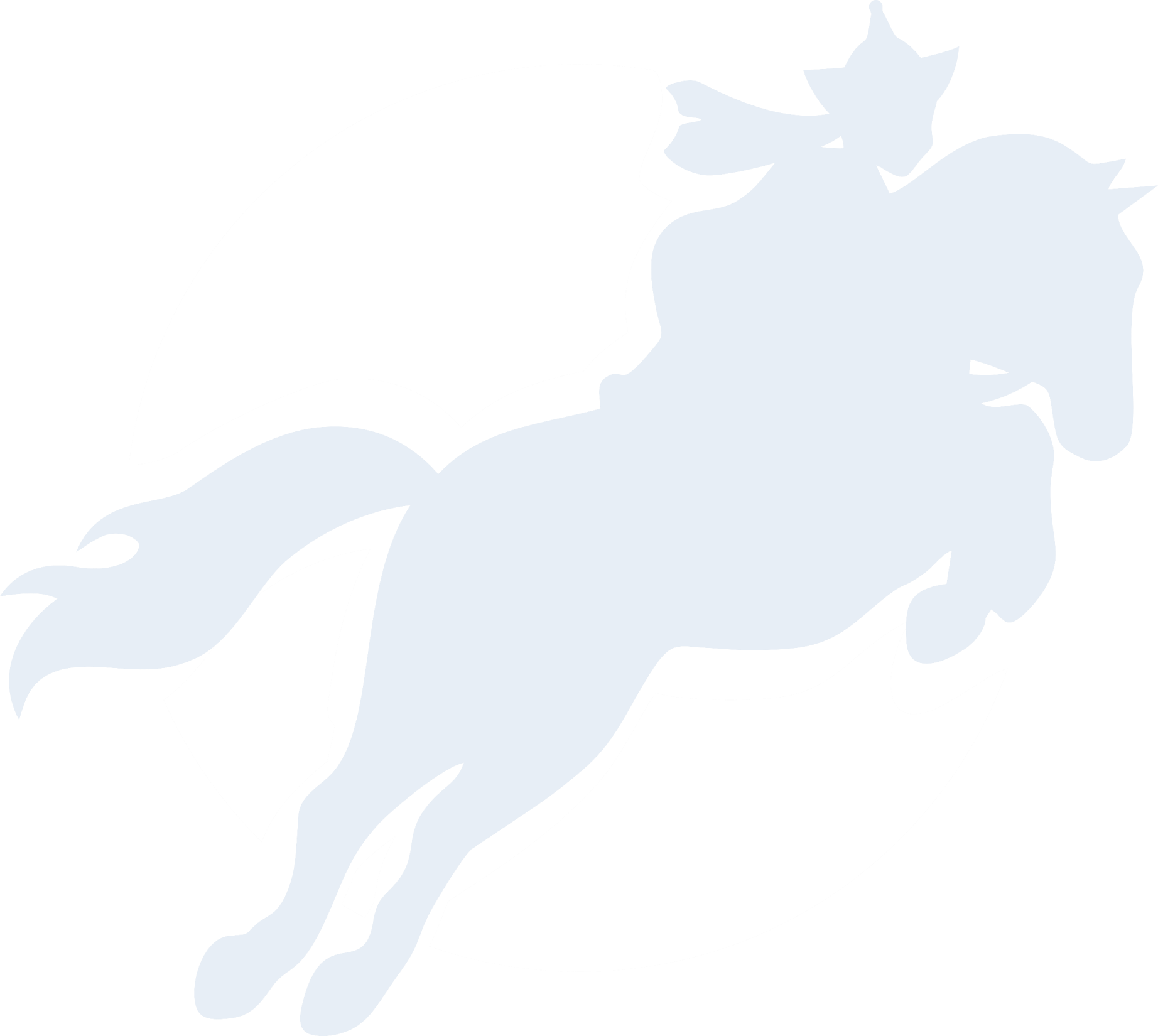 ЗДРАВООХРАНЕНИЕ РЕСПУБЛИКИ ТЫВА
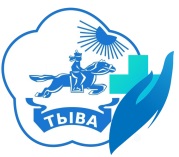 БЛАГОДАРИМ ЗА ВНИМАНИЕ!
Здравоохранение  |  Республика Тыва   |   2023